如何指导母乳喂养
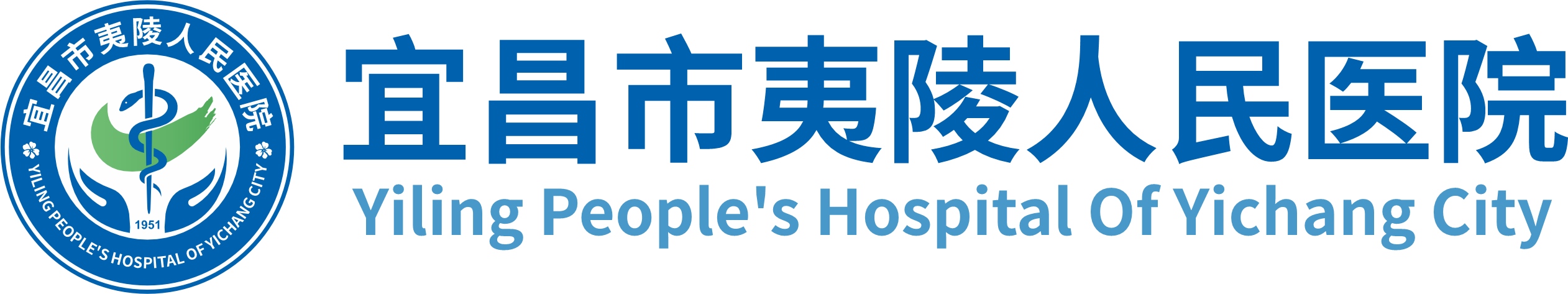 Part.1
正常乳房结构示意图和其功能
正常乳房结构
示意图
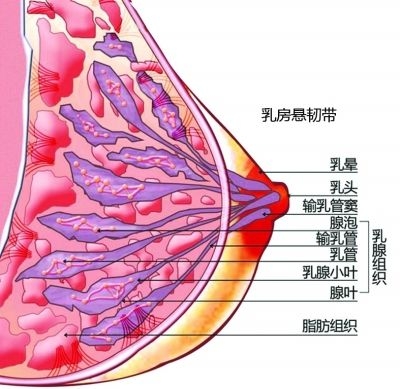 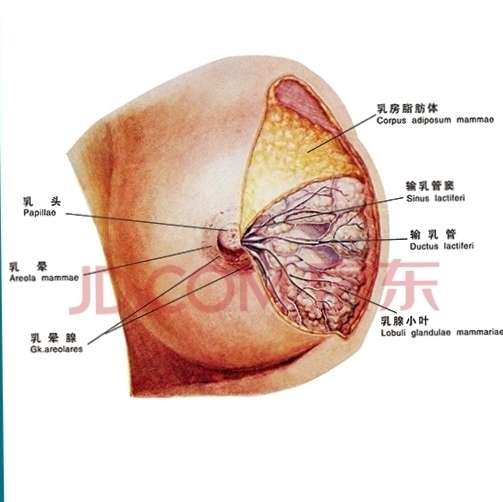 插入内容
正常乳房结构
Part.2
如何指导母乳喂养
如何指导母乳喂养
医务人员应具备的二十项能力
01
02
倾听和了解的技巧
树立信心和给予支持的技巧
03
04
向孕妇介绍母乳喂养
评估母乳喂养
05
06
指导正确含接姿势
指导正确哺乳姿势
如何指导母乳喂养
医务人员应具备的二十项能力
07
08
告知母亲最佳的婴儿喂养模式
帮助母亲学会挤奶
帮忙母亲用瓶喂婴儿
09
10
帮助母亲在出生后立即开始母乳喂养
11
12
帮忙认为自己母乳不足的母亲
帮忙母亲应对频繁哭闹的婴儿
如何指导母乳喂养
医务人员应具备的二十项能力
帮助拒绝母乳喂养婴儿的母亲
13
14
帮助扁平乳头或乳头凹陷的母亲
15
16
帮助乳房肿胀的母亲
帮助乳头疼痛或皲裂的母亲
17
18
帮助低出生体重儿或患病婴儿进行母乳喂养
帮助患乳腺炎的母亲
如何指导母乳喂养
医务人员应具备的二十项能力
在健康服务机构实施“守则”
19
20
咨询评估母亲自身的健康状况
如何指导母乳喂养
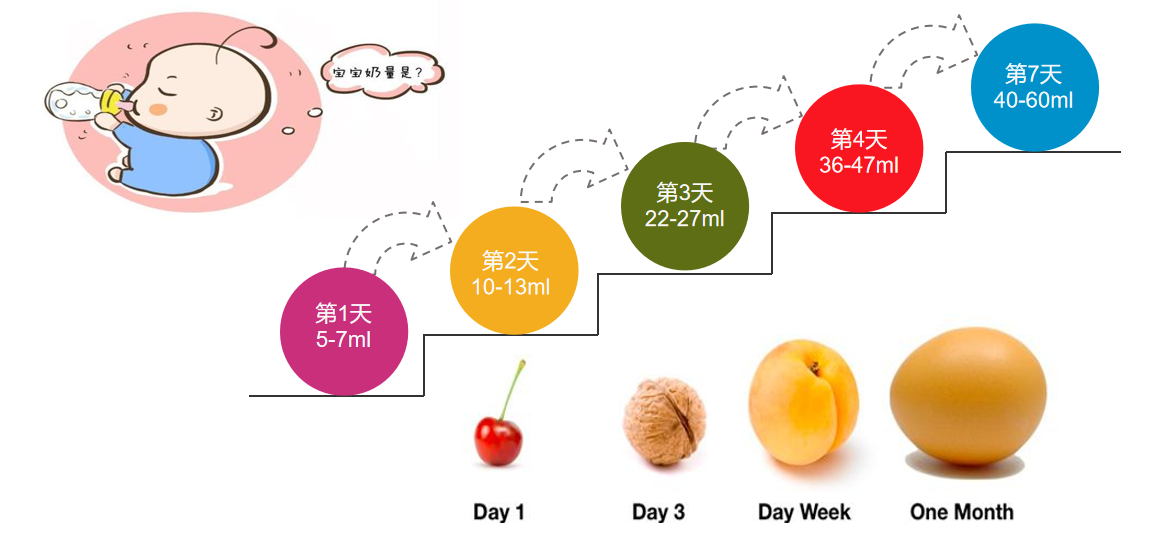 第2天
10-13ml
如何指导母乳喂养
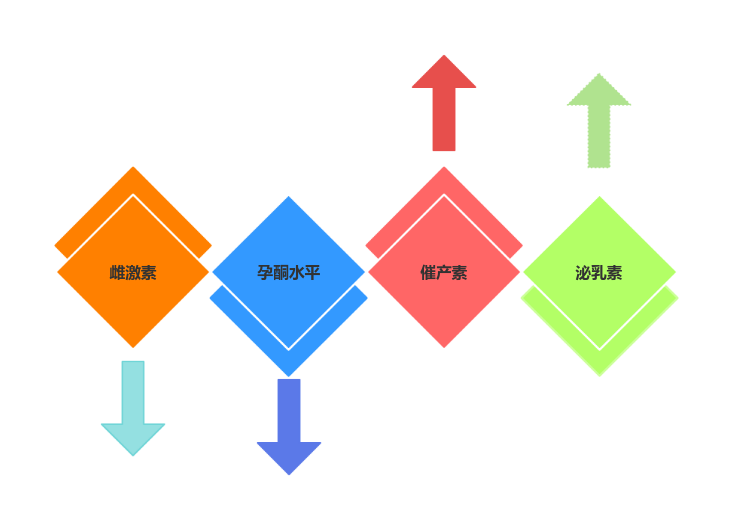 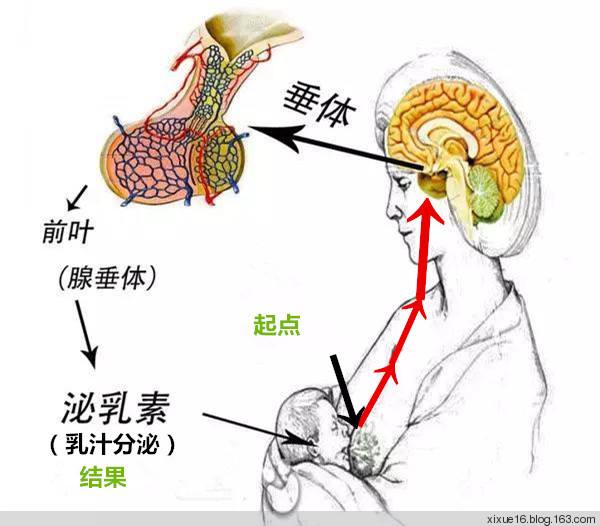 如何指导母乳喂养
如何促进母乳喂养成功呢？
正确掌握母乳喂养技巧
按需哺乳
频繁哺乳
不给婴儿喂母乳以外的食物或饮料
早接触、早吸吮、早开奶
不用奶瓶、奶嘴
24小时母婴同室
树立母乳喂养信心